Empowering Speakers:A Journey to EncourageWomen and DiverseGroups atWordCamps
Jill Binder
jillbinder.comTwitter: @jillbinder
A Request About Questions
Please hold questions until end
[Speaker Notes: Big topic that can get easily derailed with interesting discussions
We’ll have a big QandA and discussion section]
By show of hands
How many have done done publicspeaking about anythingWordPress-related before?
By show of hands
How many haven’t yet buthave thought about it?
By show of hands
How many here are organizers ofWordPress-related events?
WordCamp Vancouver 2013 Planning Meeting
WordCamp Vancouver 2013 Planning Meeting
40 applications
WordCamp Vancouver 2013 Planning Meeting
52 applications
WordCamp Vancouver 2013 Planning Meeting
40 were applicable
WordCamp Vancouver 2013 Planning Meeting
14 spots
WordCamp Vancouver 2013 Planning Meeting
7 women applied
WordCamp Vancouver 2013 Planning Meeting
6 were a fit
WordCamp Vancouver 2013 Planning Meeting
Added a third track: Increased to 28 spots
WordCamp Vancouver 2013 Planning Meeting
2 women said no to the speaker acceptance for family obligations
X
X
WordCamp Vancouver 2013 Planning Meeting
4 women
WordCamp Vancouver 2013 Planning Meeting
Guess how many men said no for family obligations?
[Speaker Notes: Left blank intentionally]
WordCamp Vancouver 2013 Planning Meeting
0 men dropped out for family obligations
WordCamp Vancouver Speakers 2013
4
[Speaker Notes: Sad cat]
What is stopping women?
I chatted with many other organizers at WordCamp San Francisco 2013
Common problem for everyone
We actually had a high number
Wanted to accept more women, but they just weren’t applying
Before I go on…
Going to talk about gender like it’s a binary, even though it’s not;  Women blob, men blob
WOMEN
MEN
Why? Who cares? It should be the “best speaker,” right?
(aka speakers who have had a lot of experience speaking…)

Audience not represented by the speakers
Open source users not represented by the speakers
Our speakers help shape our technology
Unique perspectives and multi-roles
What is stopping women?
A lot of reasons
One we can actually do something about:
When we ask women, “Hey, will you speak at my conference?”
Their two most common answers:
[Speaker Notes: A lot of societal reason]
"I don't know enough about … to give a talk on it."
"What would I talk about?"
Dispelling the “expert” myth
Person who said yes
Impostor syndrome
Expert on your own experiences
My Workshop Idea
Brainstorm
Show they have literally a hundred of ideas (that is how many we generate in an exercise)
(Biggest problem then becomes picking one!)
WordCamp Central
Shaped the workshop
WordCamp Central
Talk formats
How To
Discussion
Panel
Story-based
Case Study
Workshop
Workshop (Vancouver version)
First workshop was shaped by:
Andrea Middleton (WC Central)
Jen Mylo (WC Central)
 myself
Workshop (Vancouver version)
Fleshed out by our team in Vancouver:
Vanessa Chu
Kate Moore Hermes
myself
Workshop (Vancouver version)
Second workshop, merged with global work, refined, added content:
First year’s team
Mandi Wise (previous participant who had become a frequent speaker)
Cities that were inspired and created their own workshops
Seattle
Portland
Montreal
Montreal ran it in New York
WordCamp San Fran 2014
Asked us to create workshop script for all diversity
We gathered all the best from Seattle, Montreal, Portland, and Vancouver
Morgan Kay, Kathryn Presner, Tammie Lister, Andrea Middleton, Jen Mylo
(Apologies if I’ve missed anyone)
Workshop Agenda
Introductions
Why are we holding a workshop for
Dispelling speaker myths
Why do you want to speak?
Talk formats
Big Braindump
Workshop Agenda
Narrowing Selection
Refining Chosen Topic
Present Topic
Writing the Proposal
Coming up with a great title
Writing Your Bio
Workshop Agenda
Present Titles and Pitches
Writing The Outline
Present outline
Becoming a Better Speaker
Creating Great Slides
How Else Did We Get More Women?
(Ambitious: Dev Edition)
I networked with more women in WordPress
Online
In person
Our team sent out personal invitations to apply to WordPress women of our tricity region
Encouraged them to speak at small meetups first (WordPress and other, in and beyond Vancouver)
When we asked if they would apply, we mentored them:
Suggest things we know they could talk about
Explain that we didn’t want How-Tos as much as stories
Ask if they have a good story about something that they’ve learned
After all that
Still not many women applications 
Last Ditch Attempt
Last Ditch Attempt
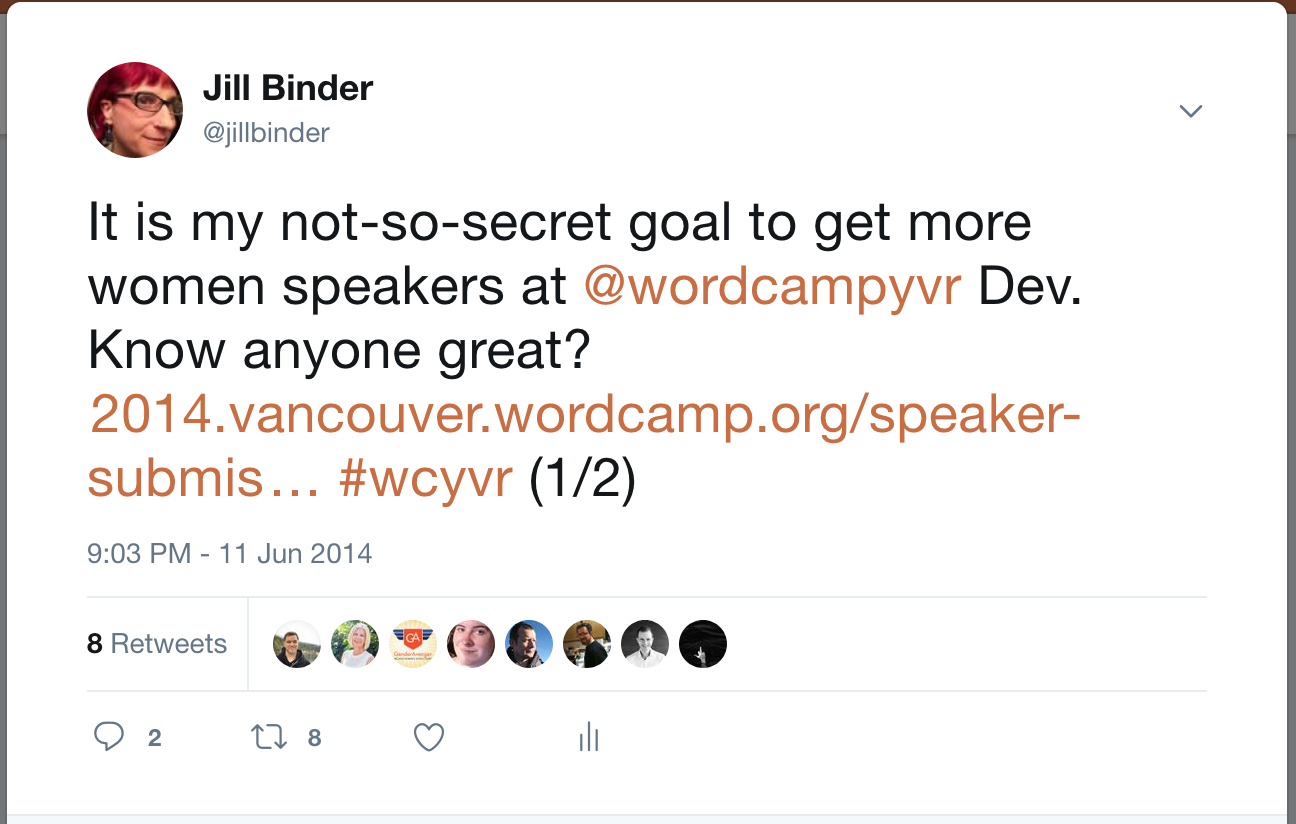 8 retweets
Last Ditch Attempt (Extension)
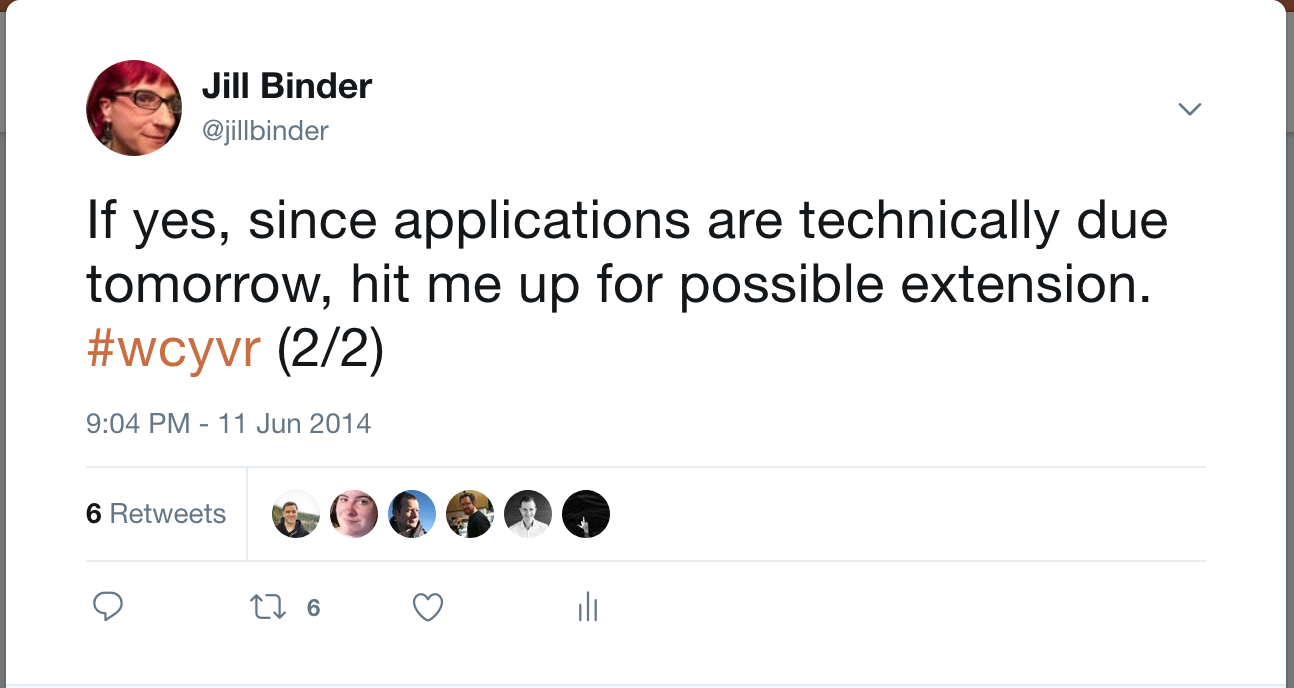 Other Things We Could Do
Offer childcare
Meetings at different times that work for women with families.
Don’t hold all the events at 9pm at night.
We also…
Not relating to women, but relating to diversity:
Made sure the venue was accessible
Elevator
Single stall washrooms available
Requested no scents
WordCamp Vancouver 2014: Dev Edition
60 applications
WordCamp Vancouver 2014: Dev Edition
18 spots
WordCamp Vancouver 2014: Dev Edition
20 women applied
Three times more women applicantsin one year!
Three times more women applicantsin one year! (And it was the Dev edition, too)
WordCamp Vancouver 2014: Dev Edition
9 women selected
Chosen speaker selection
9
WordCamp Vancouver 2014: Dev Edition
1 woman and 1 man dropped out last minute
X
X
Final Numbers with Dropouts
We Did This:
4
28
7
17
Community Impact
Diversity in other ways
People of colour
People of different physical abilities
Community leaders
You Can Use It!
https://make.wordpress.org/training/handbook/speaker-training/
Questions / Discussion
Jill Binder
jillbinder.comTwitter: @jillbinder
[Speaker Notes: ¥	What’s in our workshop
¥	What you can talk about
¥	What to do when ppl who identify as men complain about being left out]